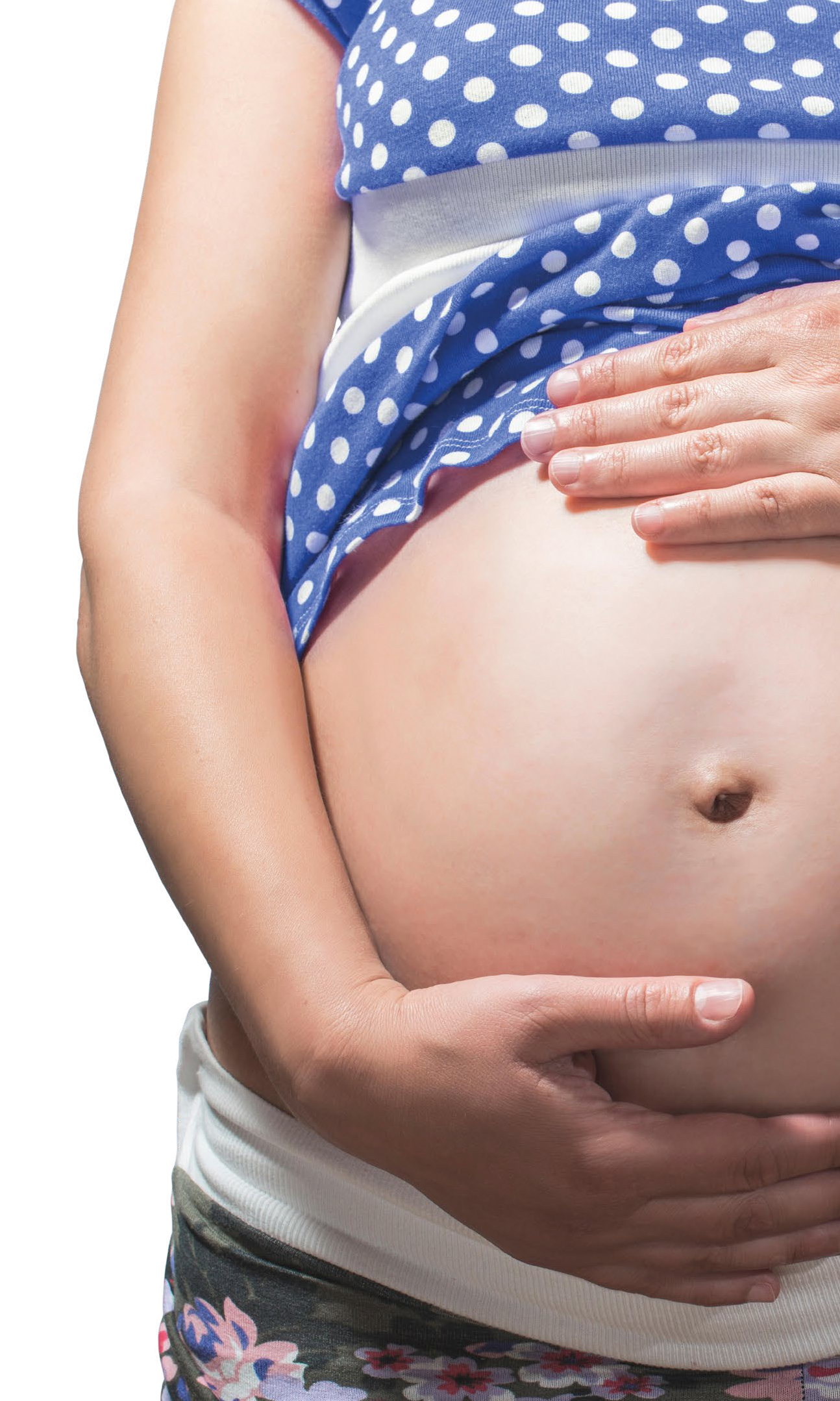 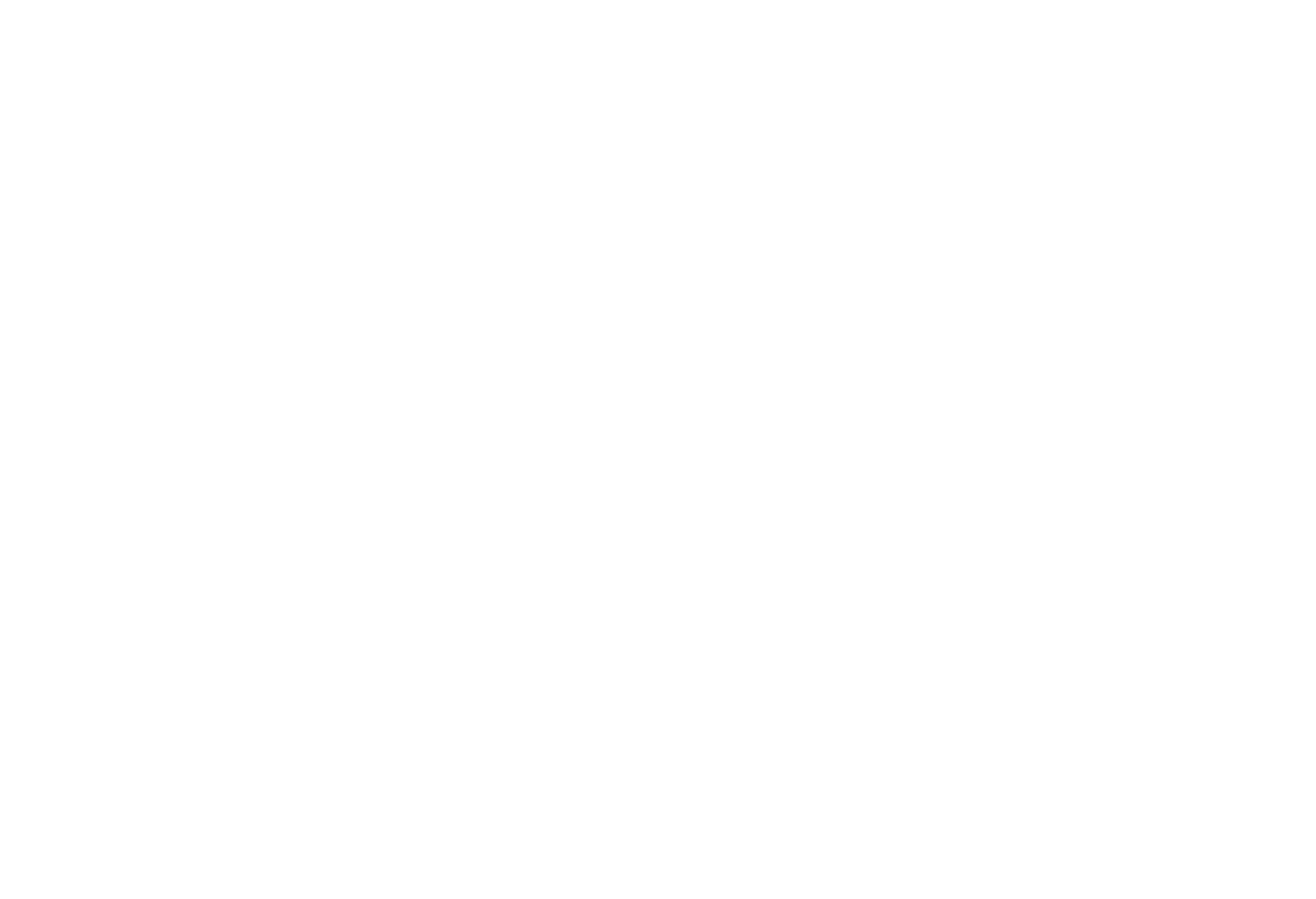 [Speaker Notes: Welcome to the #DRYMESTER learning session where we’ll be providing information about the effects of drinking alcohol during pregnancy, to encourage healthy pregnancies, for yourselves and loved ones.]
OF PREGNANCIES IN THE UK ARE ALCOHOL-EXPOSED.
[Speaker Notes: Some may see this as a shock, some may not be surprised. As a society, we turn to alcohol when we’re celebrating, when we’re stressed, when we’re socialising and when we just want to chill out. It’s society’s acceptable drug, a part of everyday life. There can be a lot of pressure to drink alcohol, so whilst pregnant, it could be difficult to avoid.]
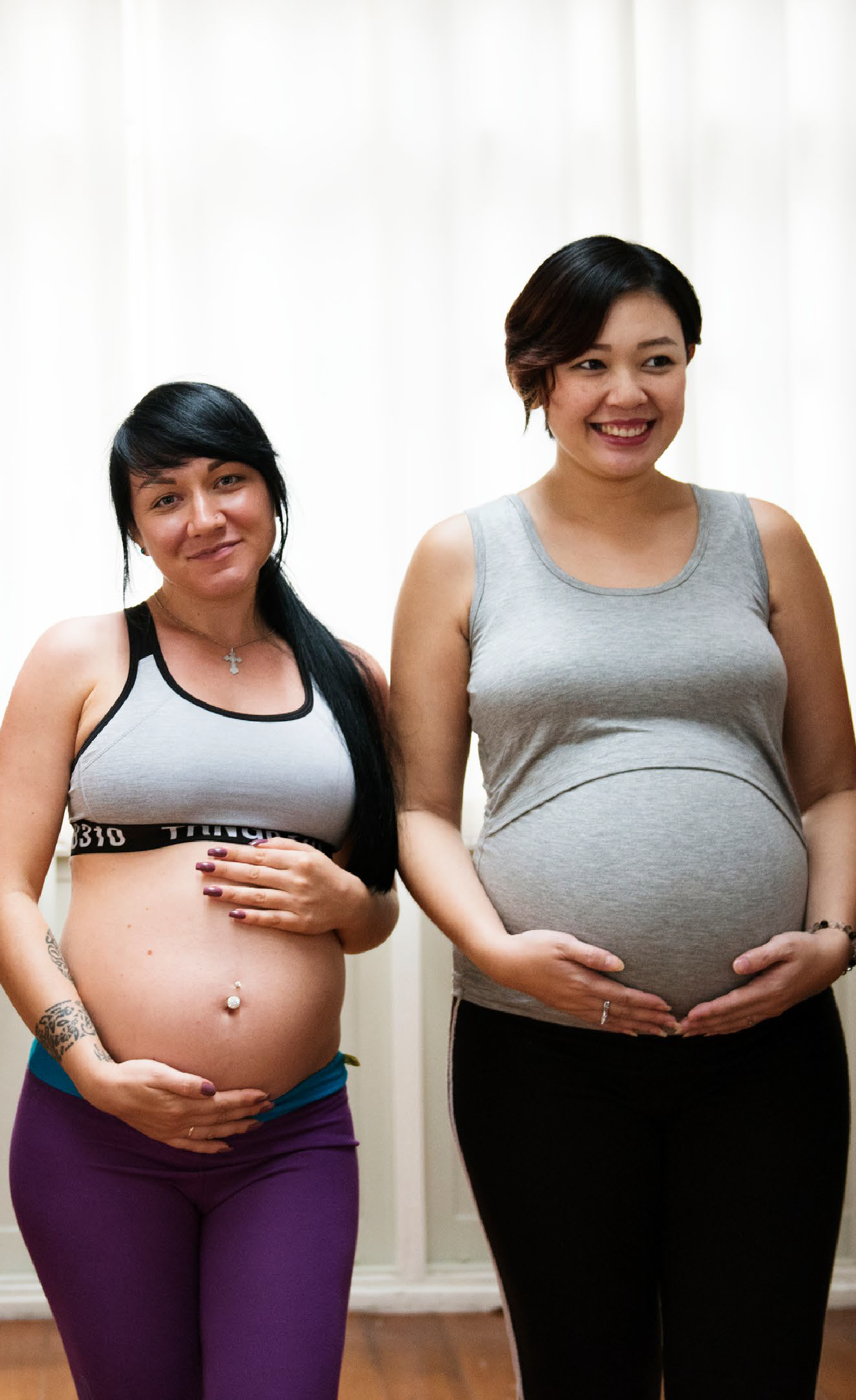 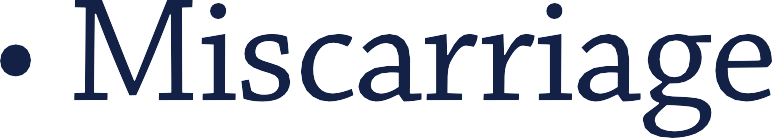 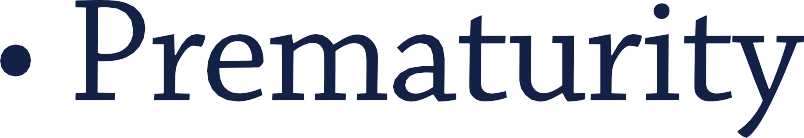 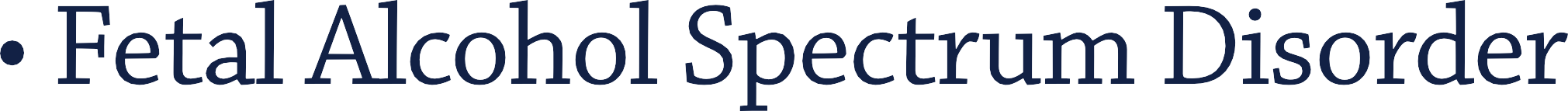 [Speaker Notes: But it isn’t good for the baby. Drinking alcohol during pregnancy could lead to complications, like miscarriage, stillbirth, prematurity and Fetal Alcohol Spectrum Disorder.]
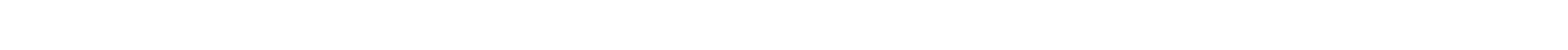 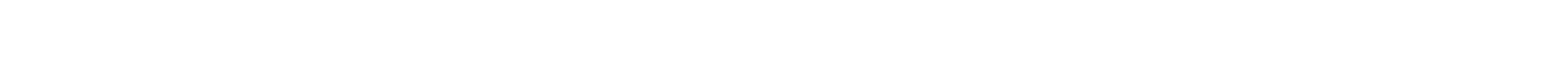 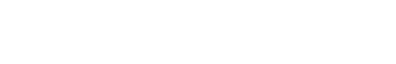 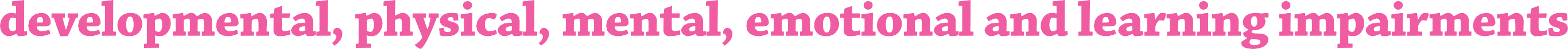 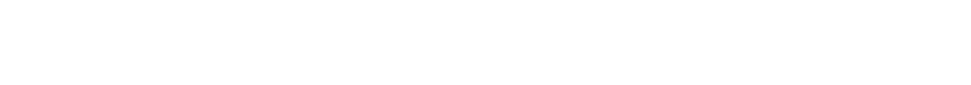 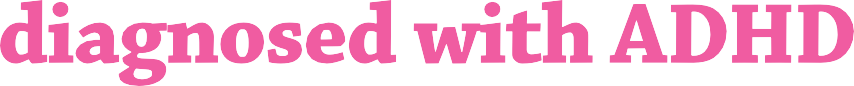 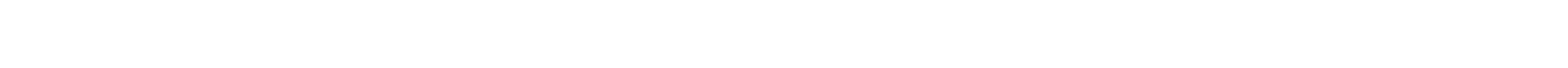 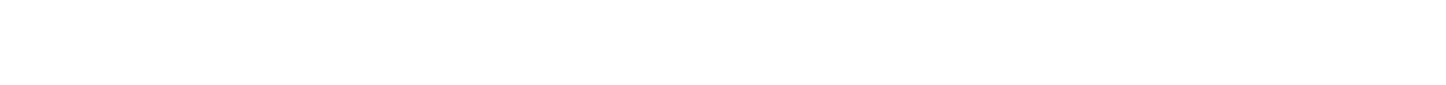 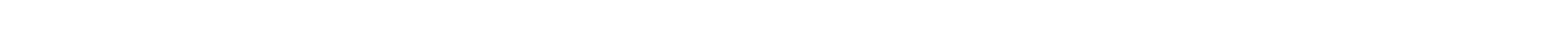 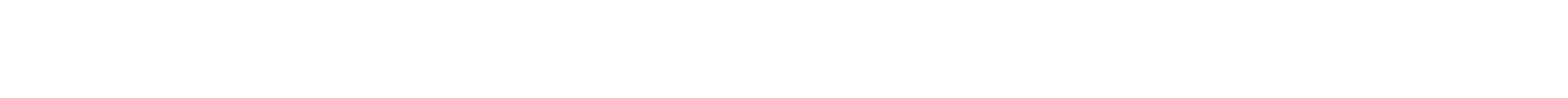 [Speaker Notes: Fetal Alcohol Spectrum disorder is a range of lifelong disabilities including developmental, physical, mental, emotional and learning impairments. It’s commonly misdiagnosed, some symptoms are similar to ADHD symptoms or to those being on the autistic spectrum, or without a diagnosis, it’s assumed the person has had a poor upbringing, or that they’re just poorly behaved.]
FASD IN SUFFOLK
That’s the equivalent of approximately
247
children born each year in Suffolk.
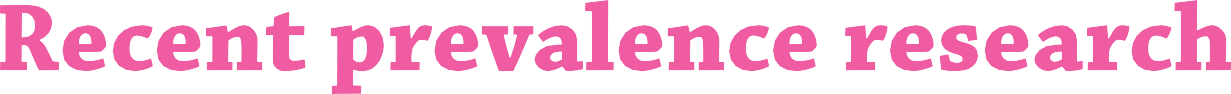 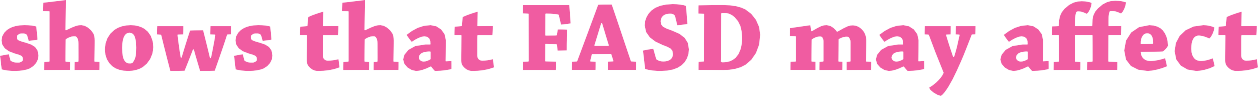 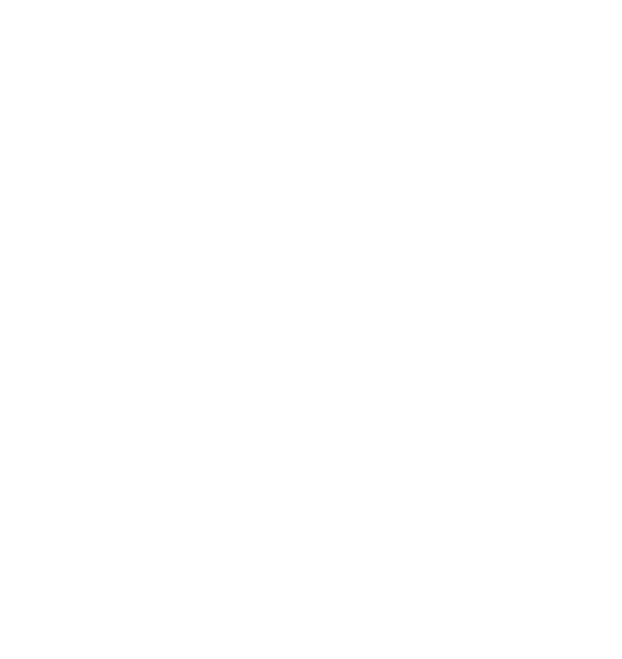 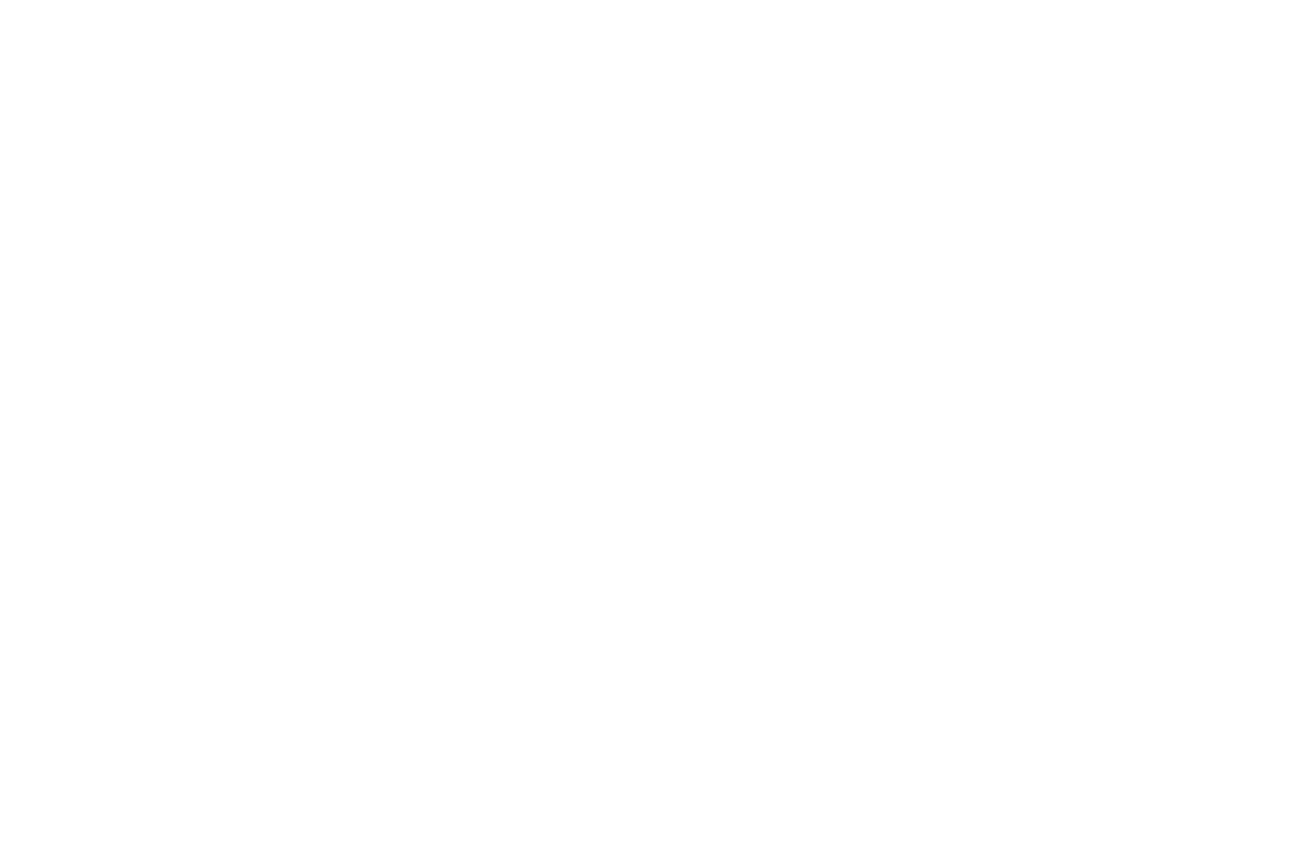 of children.
[Speaker Notes: A prevalence study was carried out in 2021 to find out how many children and families in the Greater Manchester could be affected by FASD. Based on assessing factors known to be related to FASD, it was found that up to 3.6% of children may be affected which is the equivalent of 247 children born each year in Suffolk. That’s 247 cases of FASD we can avoid if we can all work together to help raise awareness of the effects of drinking alcohol during pregnancy.]
FASD CONDITIONS
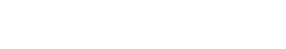 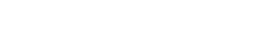 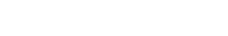 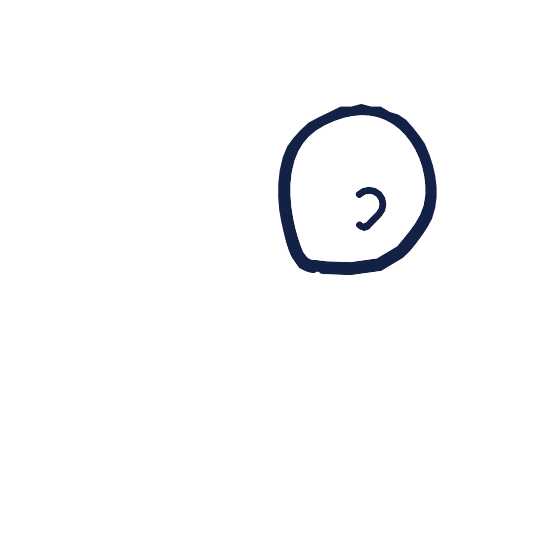 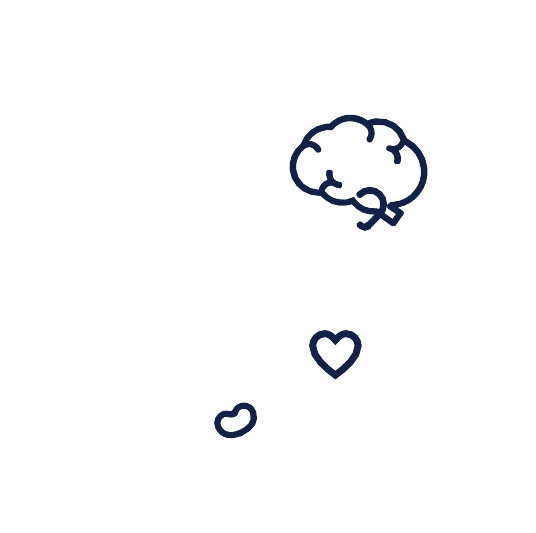 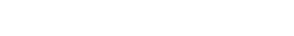 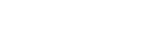 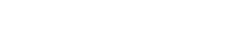 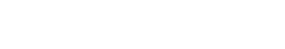 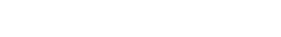 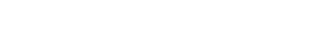 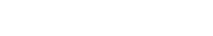 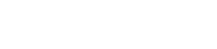 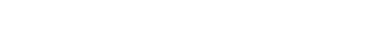 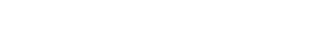 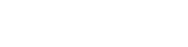 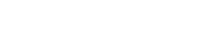 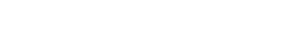 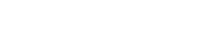 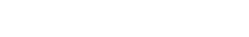 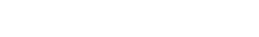 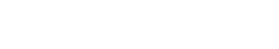 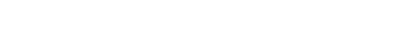 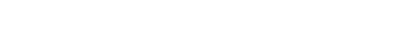 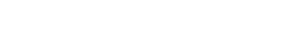 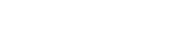 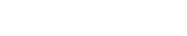 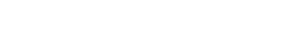 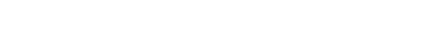 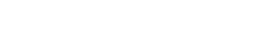 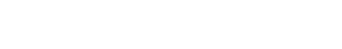 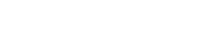 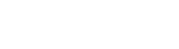 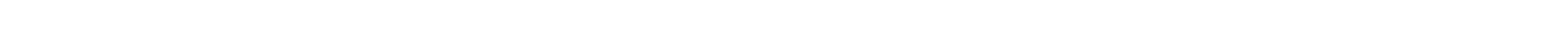 [Speaker Notes: These are the variety of symptoms somebody with FASD could have but there’s no typical set and they can vary by case. FASD is not always recognisable and less than 10% of those with FASD will have the recognisable facial features shown, so its usually difficult to diagnose.]
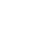 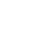 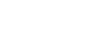 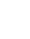 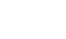 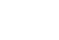 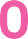 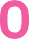 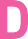 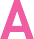 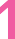 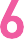 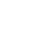 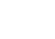 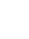 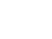 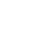 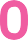 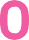 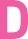 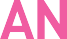 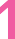 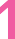 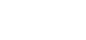 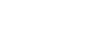 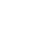 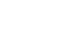 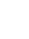 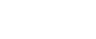 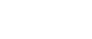 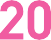 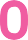 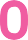 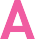 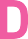 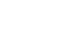 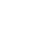 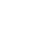 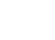 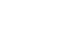 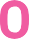 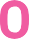 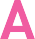 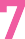 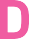 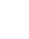 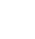 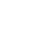 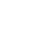 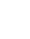 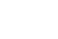 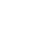 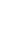 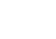 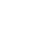 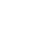 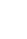 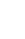 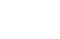 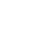 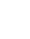 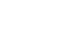 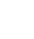 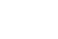 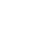 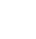 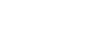 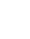 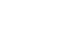 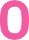 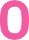 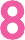 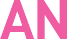 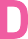 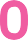 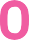 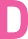 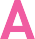 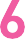 [Speaker Notes: Here is an example of an 18 year old with FASD, their skills and what they can do are completely varied, and as mentioned would vary by case.]
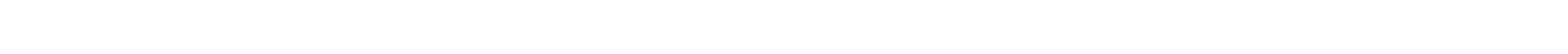 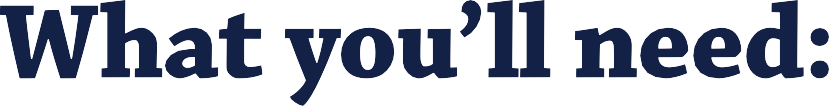 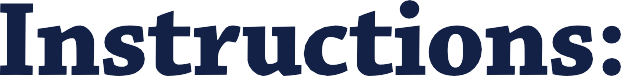 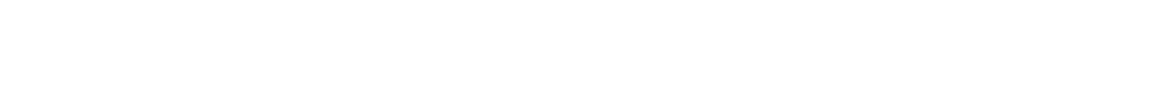 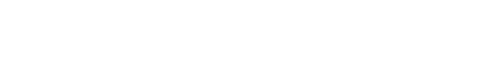 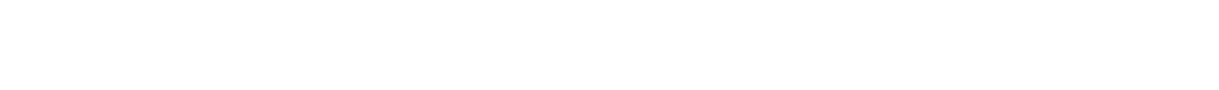 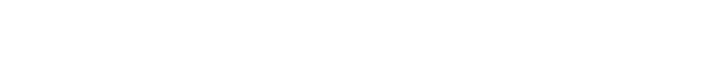 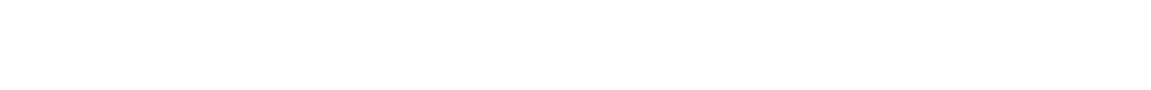 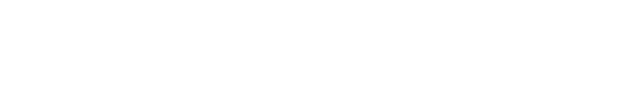 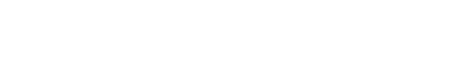 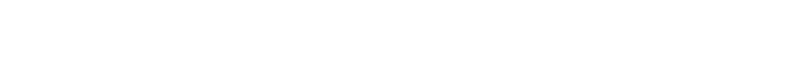 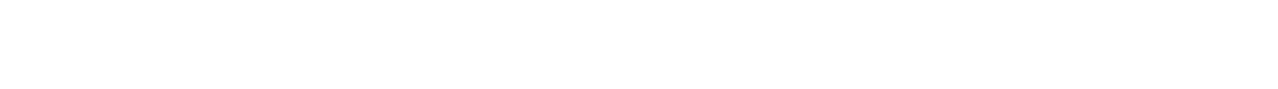 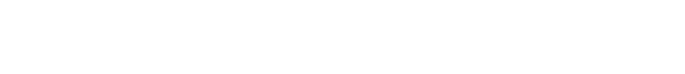 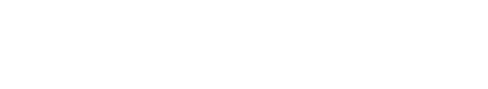 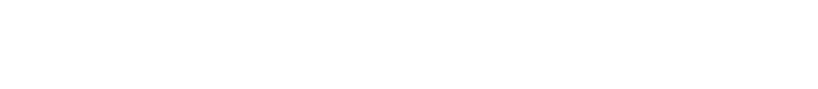 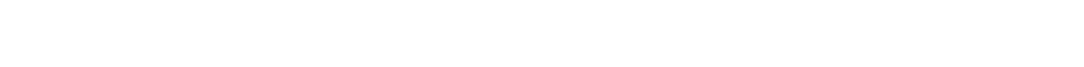 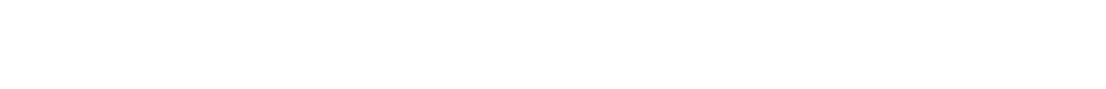 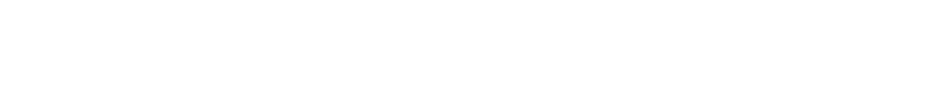 [Speaker Notes: This slide is the instructions for an experiment that demonstrates alcohols effect to an egg (which represents the fetus). Delete slide when presenting if you want to include this experiment.]
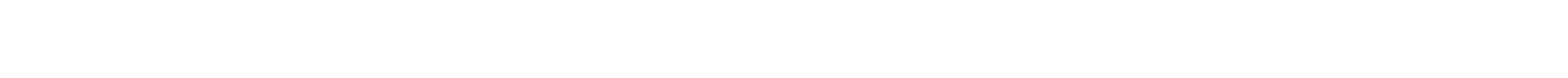 [Speaker Notes: This is the slide that will be on screen whilst carrying out the experiment]
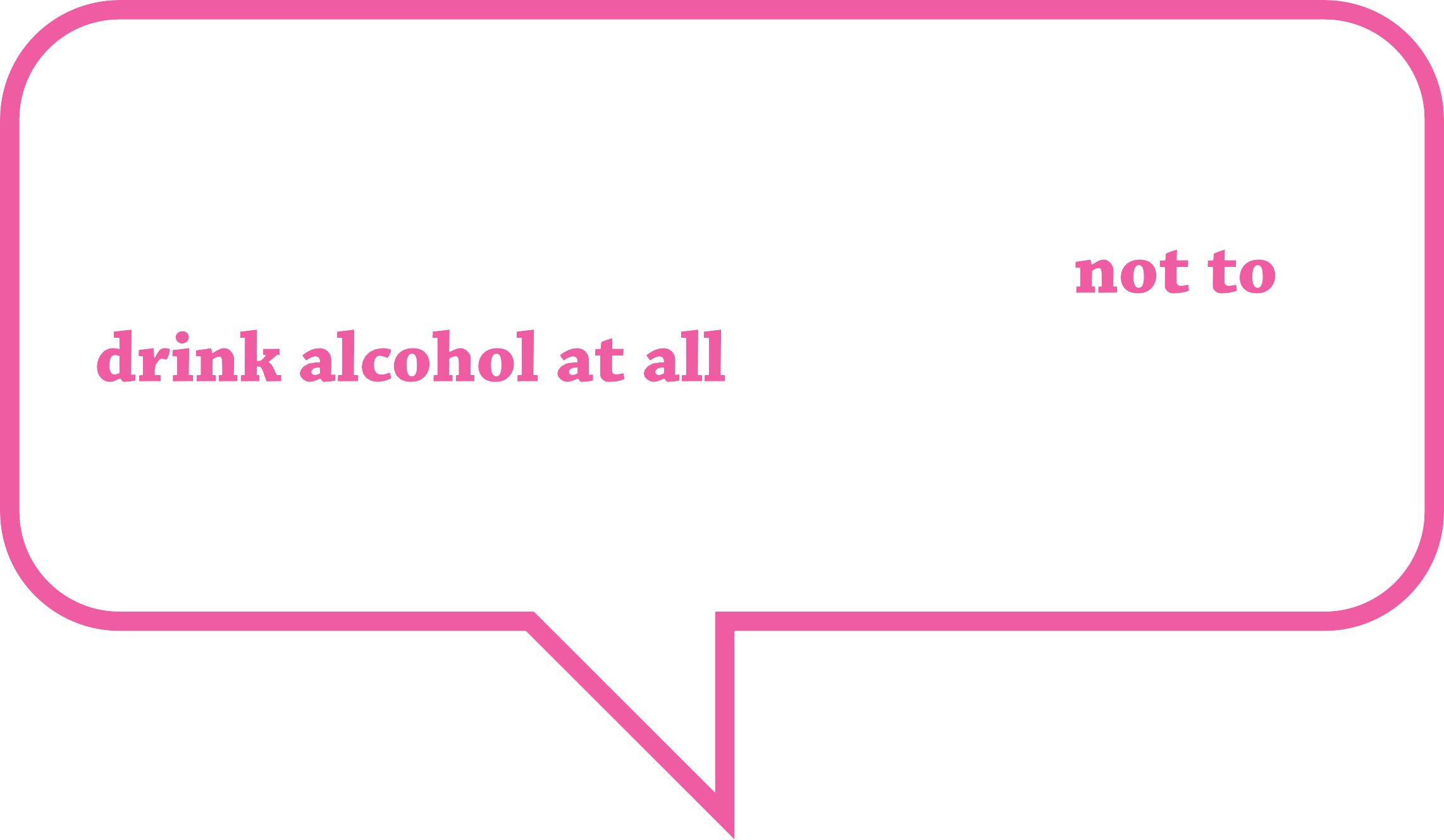 [Speaker Notes: There’s no known safe amount of alcohol to drink during pregnancy so the Chief Medical Officers and NHS guidance states that if you’re pregnant or planning to become pregnant, the safest approach is not to drink alcohol at all to keep risks to your baby to a minimum. We want this message to be spread so we can help reduce cases of FASD.]
For FASD and alcohol support service in your area visit: drymester.org/suffolk
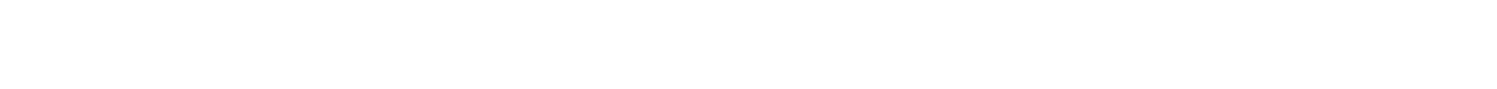 For free and helpful tips and resources to help parent-to-be go alcohol free during pregnancy, visit: drymester.org.uk/suffolk
[Speaker Notes: If any of the information in this presentation causes concern, there are plenty of places to go to for support as shown on the slide.]
For more information visit
www.drymester.org.uk/suffolk
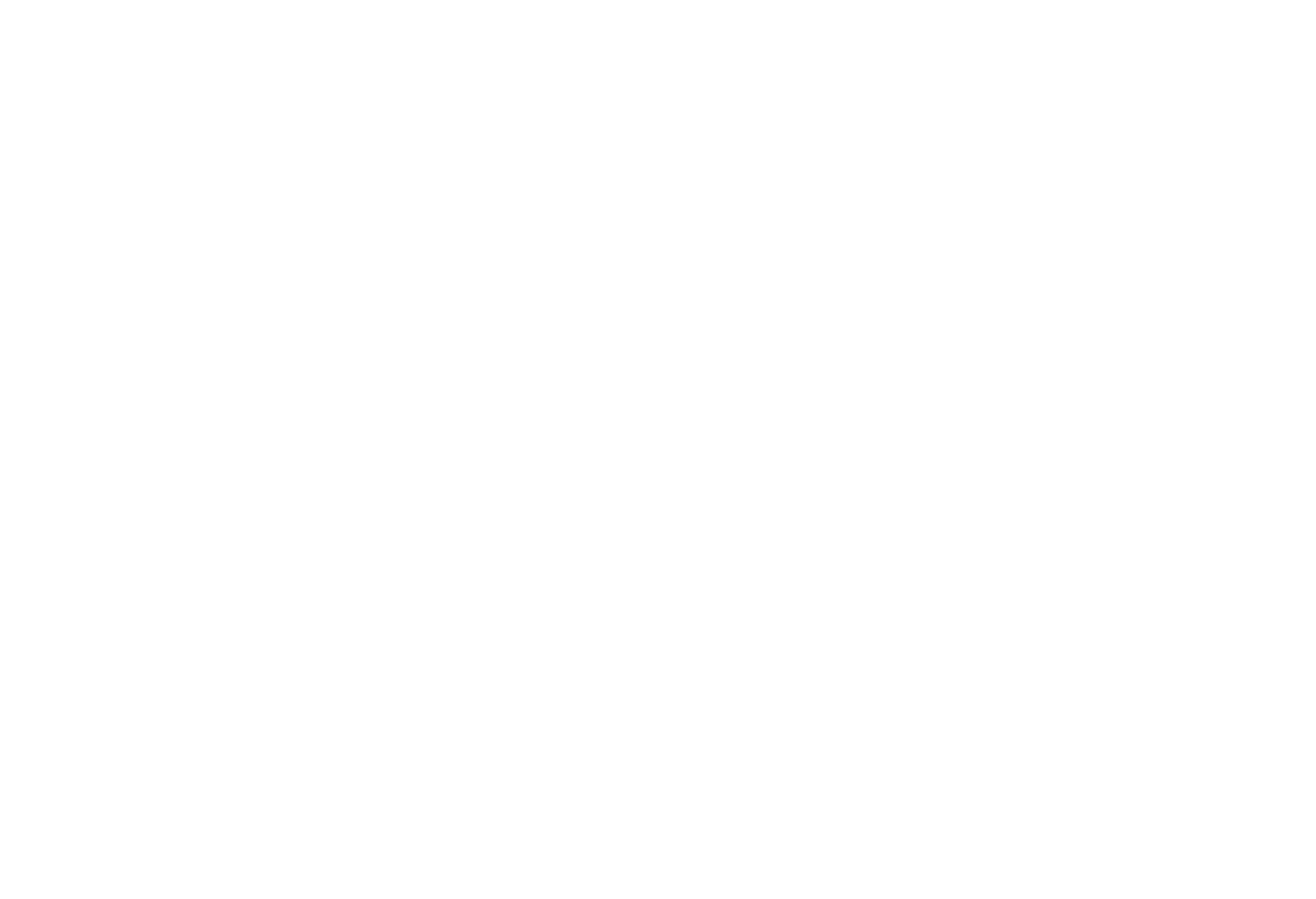